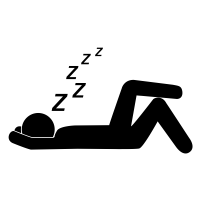 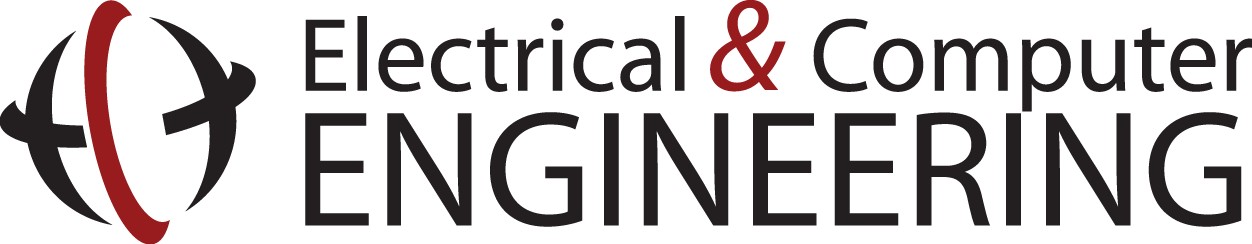 Project Smart Sleeper
Mid-Semester Check-In
Team 9
Kero,Eric,Patrick,Doowon
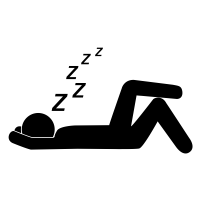 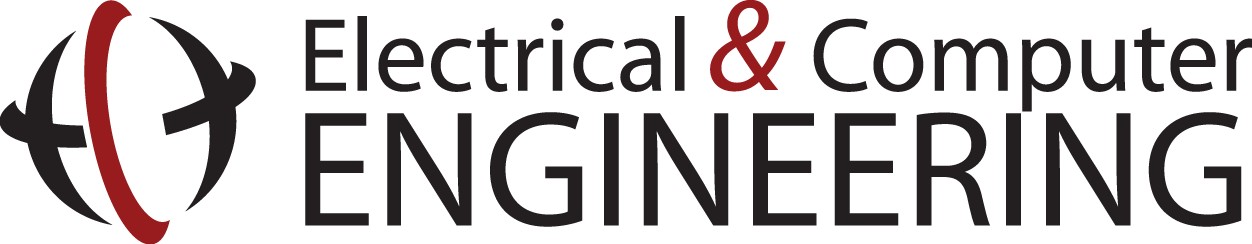 Project Concept & Motivation
You right now
You after Smart Sleeper
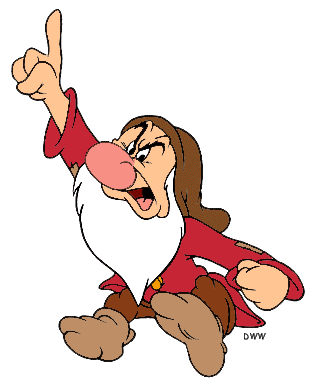 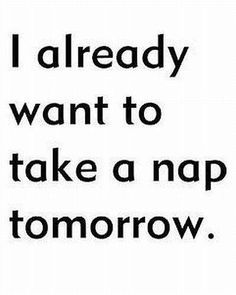 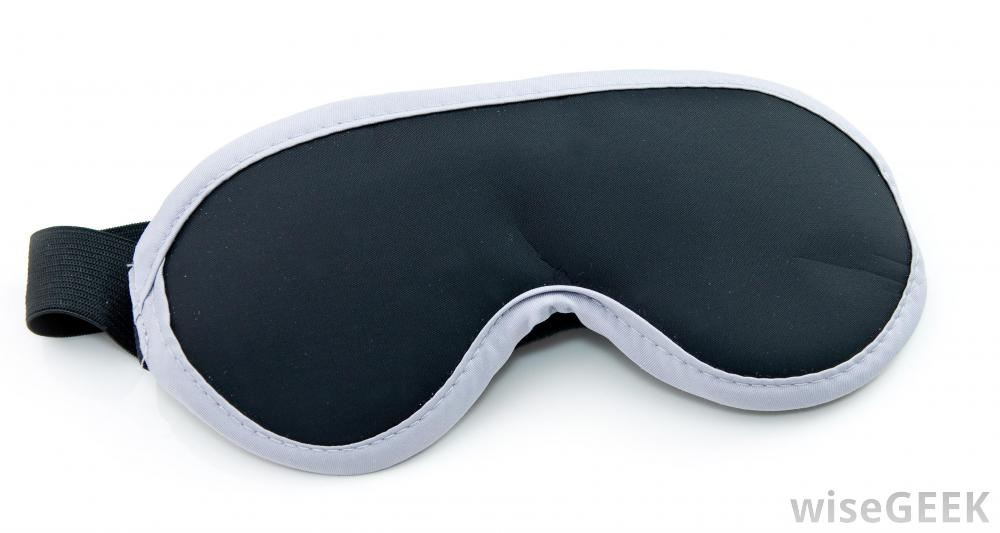 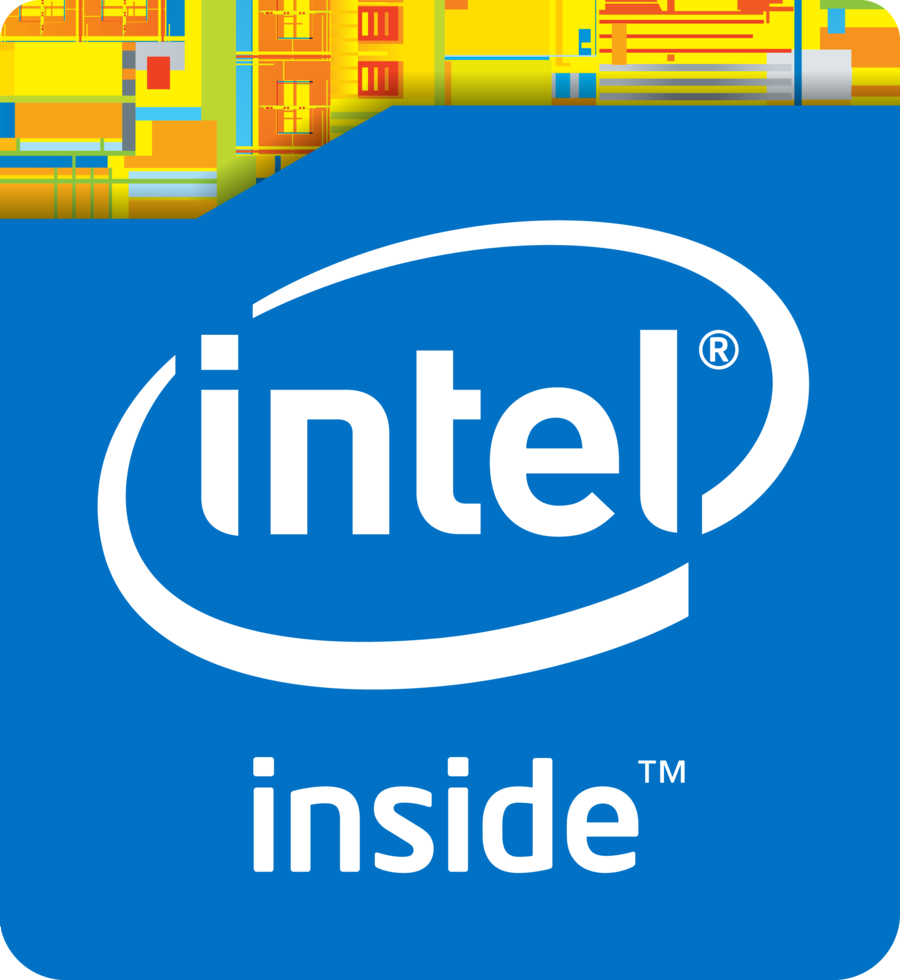 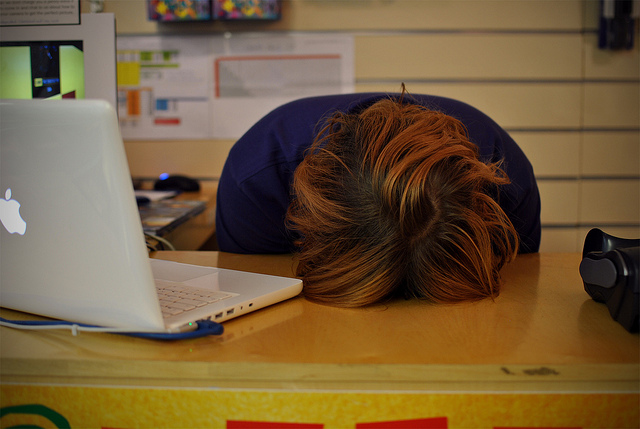 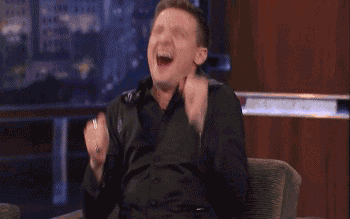 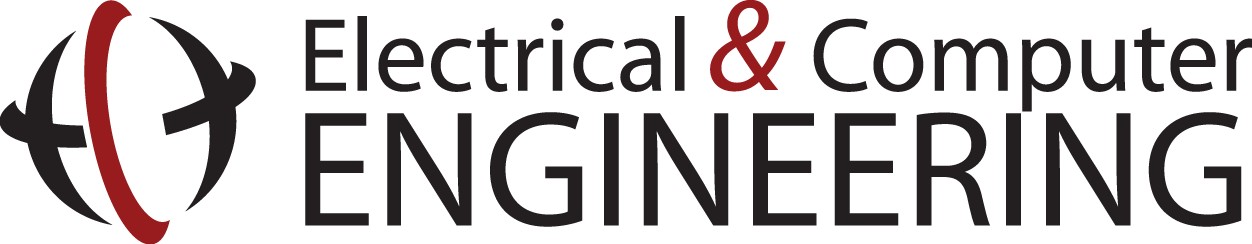 Hardware Progress
Peripheral Sensors Schematic
Current Status:
TI CC2650 setup and running with a test peripheral sensor
BLE connection setup
Peripheral sensor PCBs made


Future Plans:
Connecting heart rate sensor
Transmitting/Receiving data via BLE to/from phone
Adding LED illumination
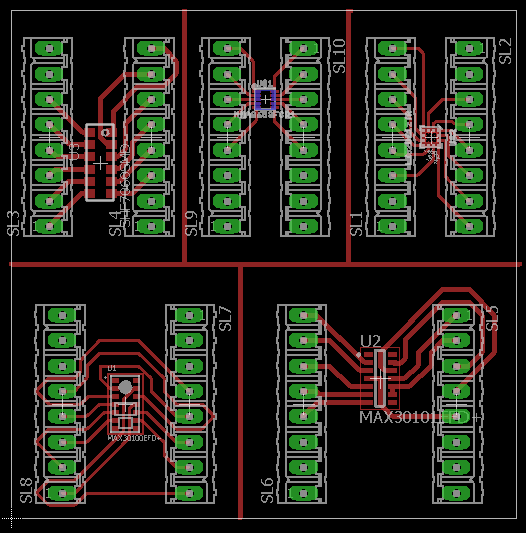 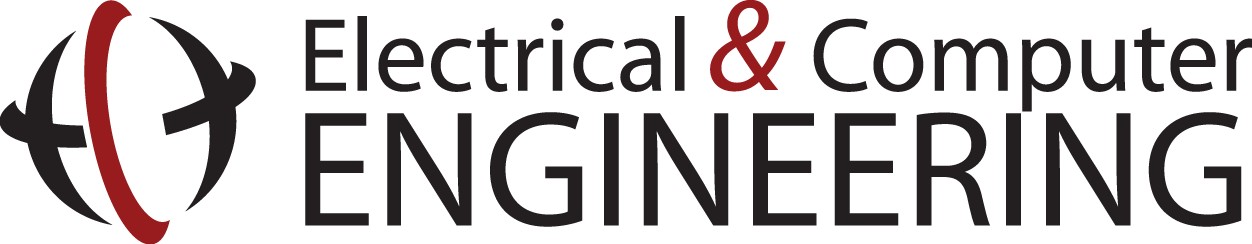 Software Progress
Machine Learning
Web App
44, 000 SHHS Observations
Heart Rate  + Elapsed Sleep Time
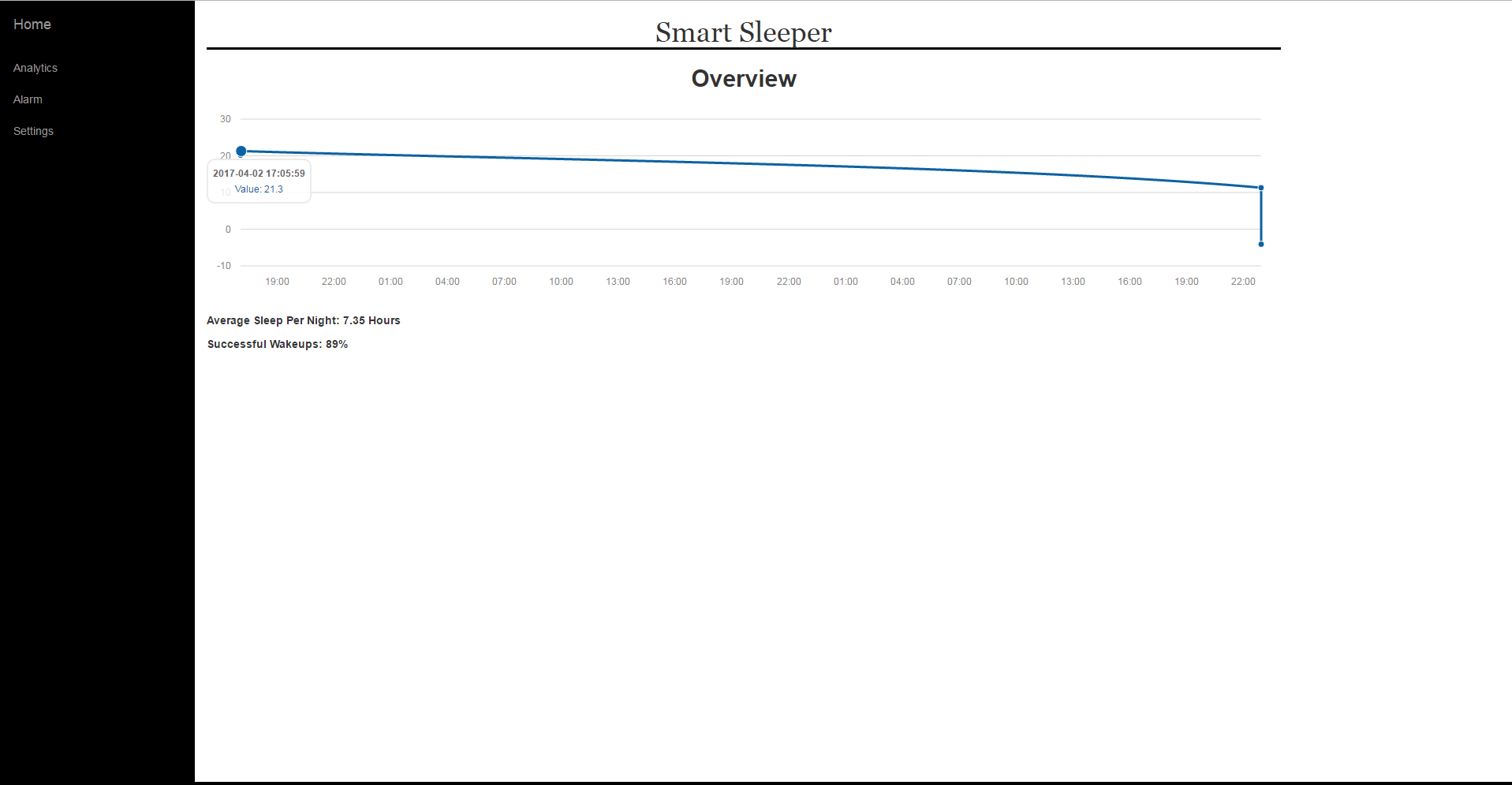 65%
Within 1 Cycle
85%
Within 2 Cycle
AWS 			Phone Transmission Demo
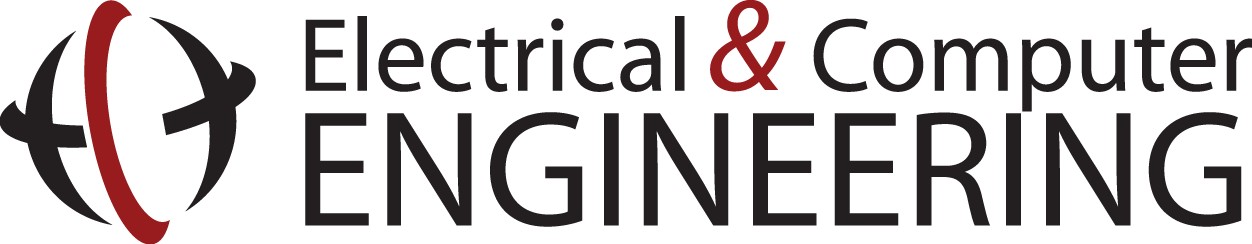 DEMO
Users will be able to:
Wear our product
See real-time monitoring via the Web Application
Experience alarm light illumination